ГБОУ Гимназия № 63Калининского района
«МНОГОГРАННАЯ  РОССИЯ»
«Физика  в жизни пятиклассницы»
Карачевская Полина
5 «Б» класс
Научный руководитель:
Шавкута 
Татьяна Николаевна
Цель работы: доказать,  что физика – наука,  необходимая как юношам, так и девушкам. 
 Задачи:
Выяснить, много ли женщин в мире, внесших вклад в развитие технических наук.
 Проанализировать какое количество девушек за три года в нашей гимназии выбирают техническое образование?
 Выяснить, как с помощью физики можно улучшить внешний вид девушки.
 Описать один день из жизни пятиклассницы с точки зрения физики. 
Сделать вывод о  роли физики в моей жизни.
Объектом  исследования является пятиклассница  и ее образ жизни.
 В ходе работы использовались следующие  методы исследования:
 
Анализ, синтез, эксперимент, сравнение, обобщение.
Женщины   науки
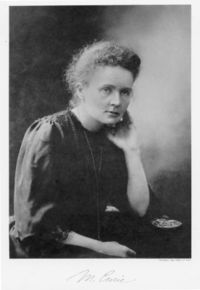 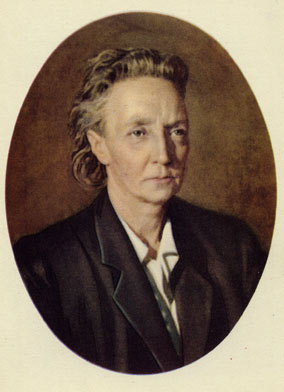 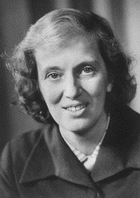 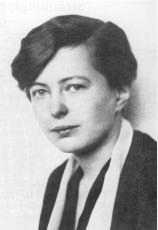 Милева Марич 
Мария Гёпперт-Майер (нобелевская премия) 
Софья Васильевна Ковалевская 
Софья Яновская 
Нина Карловна Бари 
Лиза Мейтнер 
Мария Склодовская-Кюри
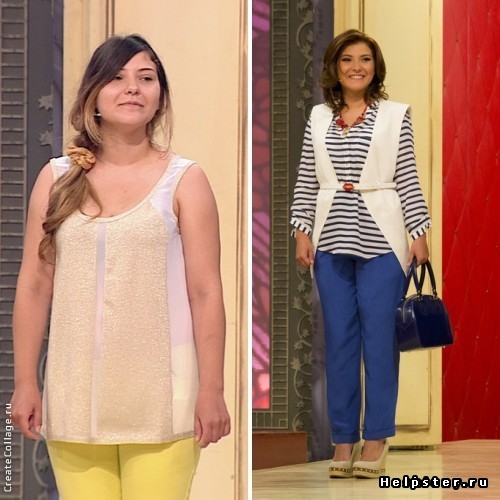 Иллюзии
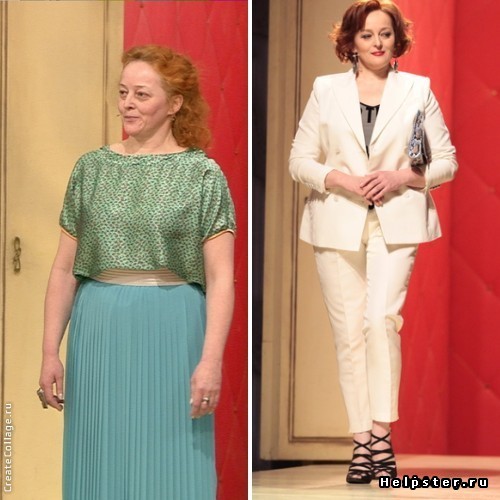 переоценки вертикали                     контраста
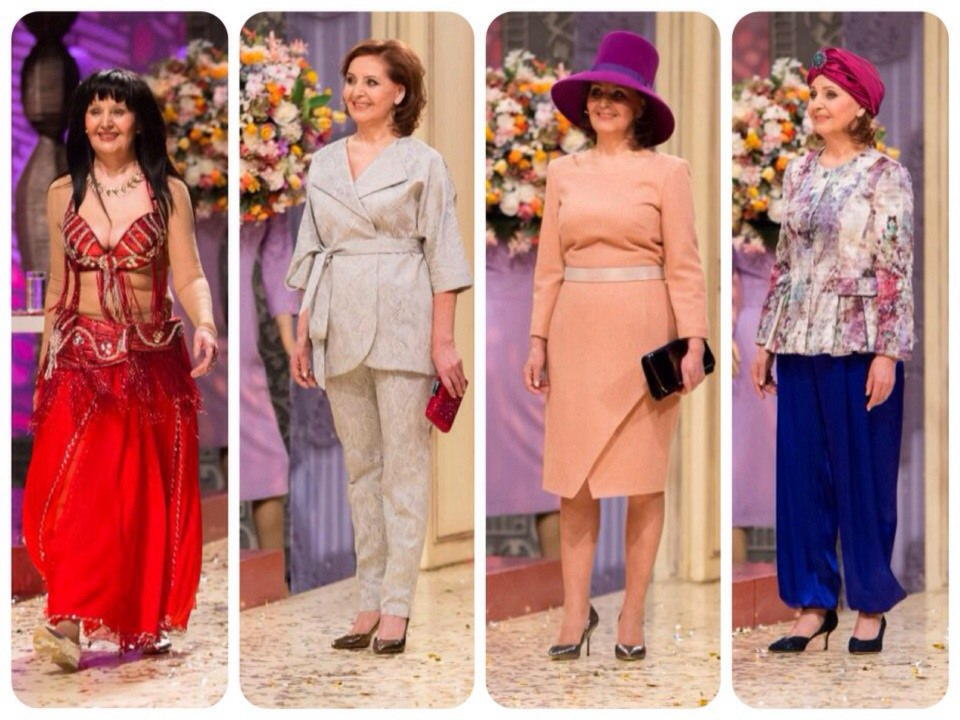 Физика  в ванной комнате.
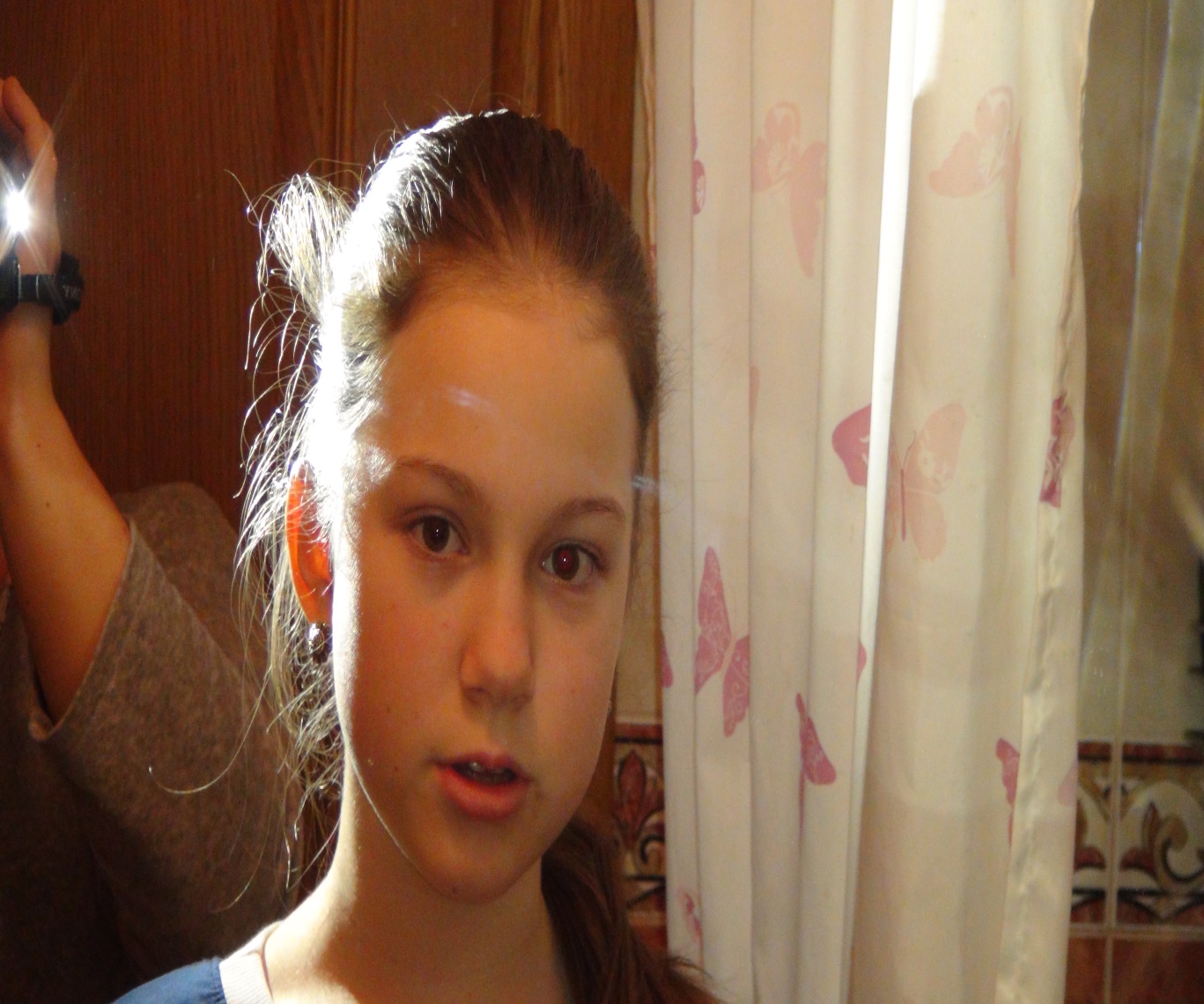 Свет мой, зеркальце, скажи…
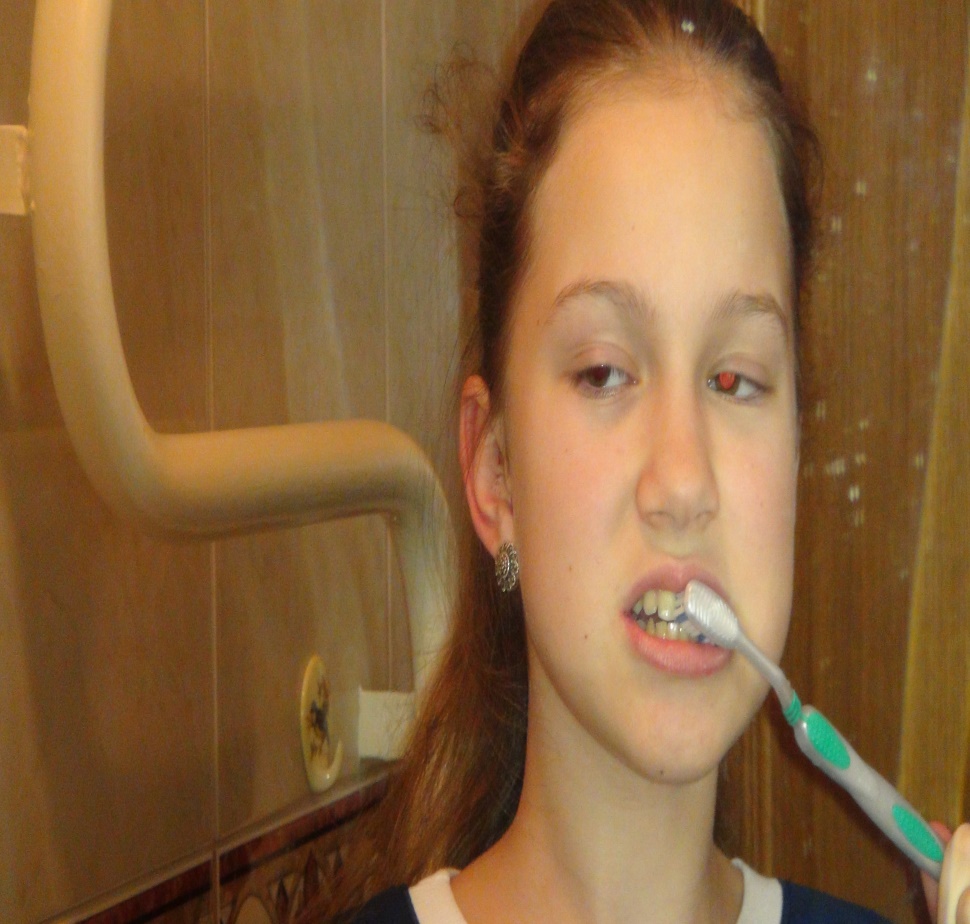 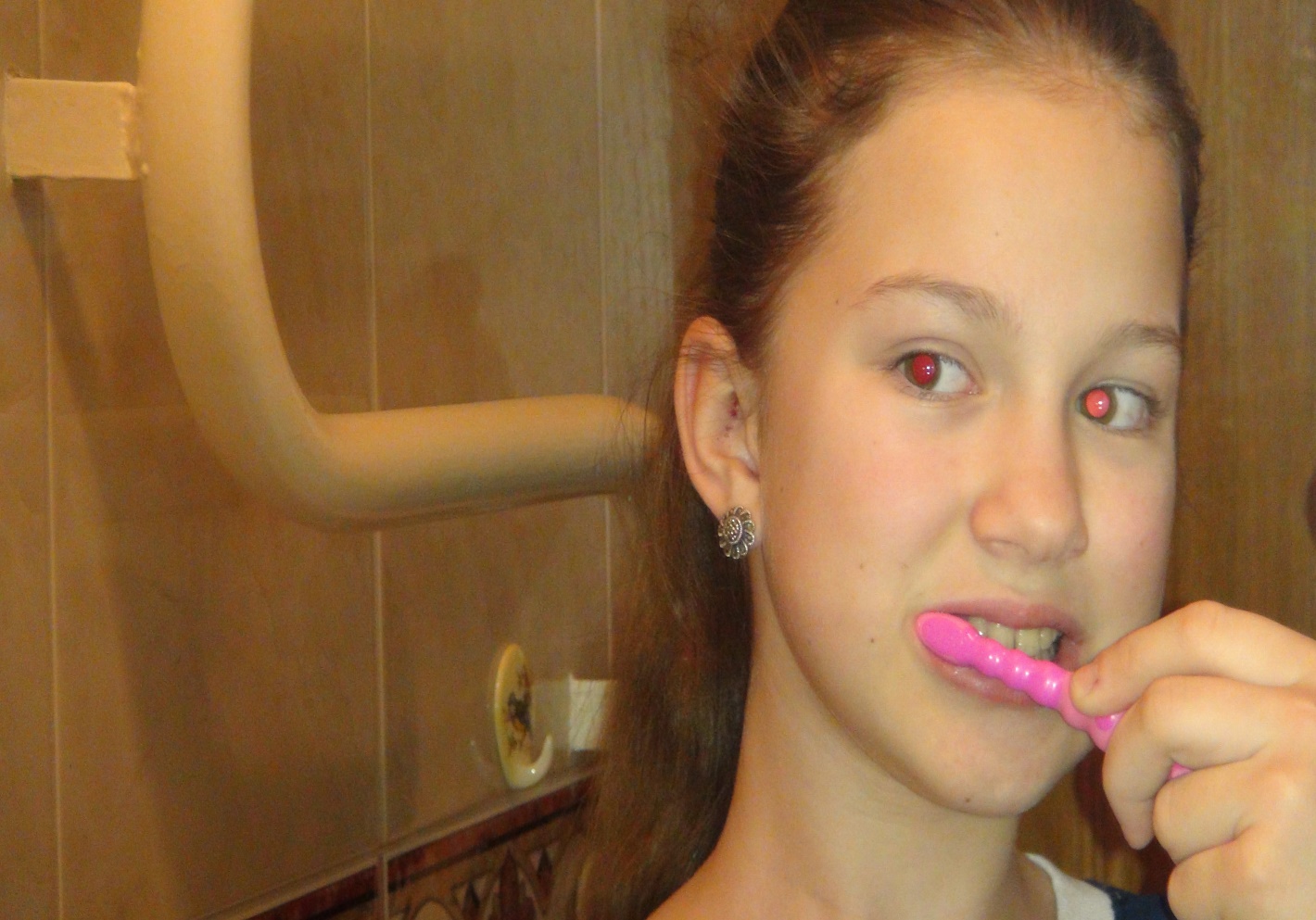 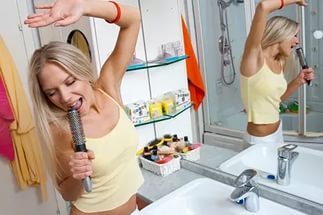 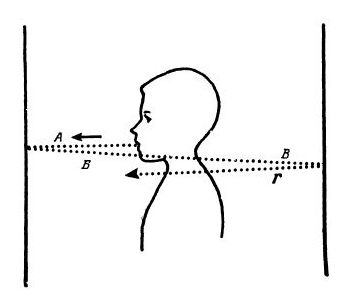 Физика  на кухне.
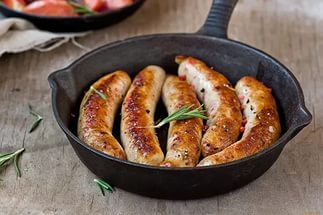 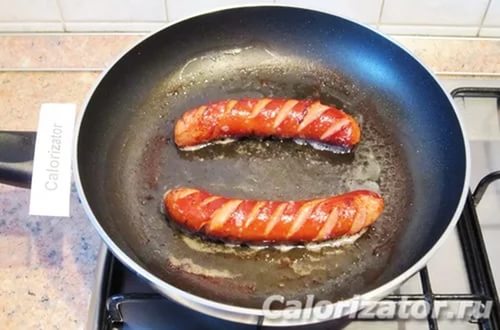 Физика  в гардеробной.
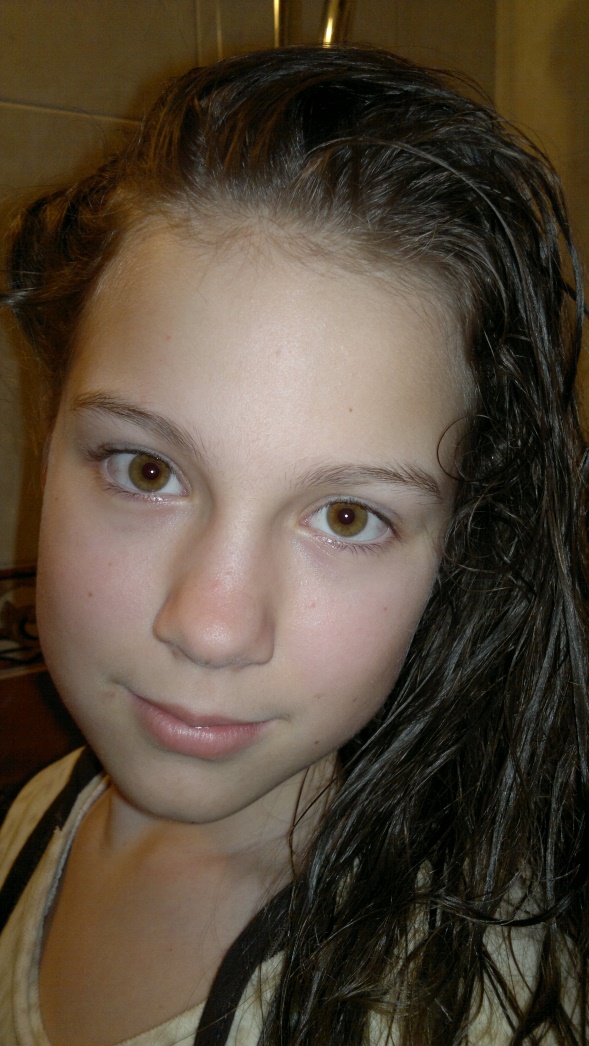 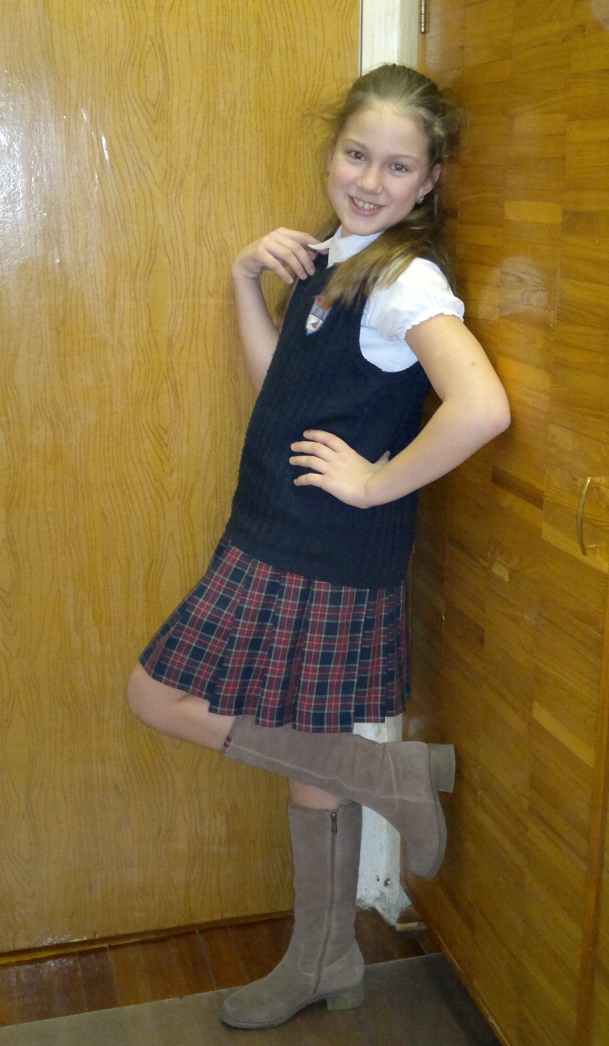 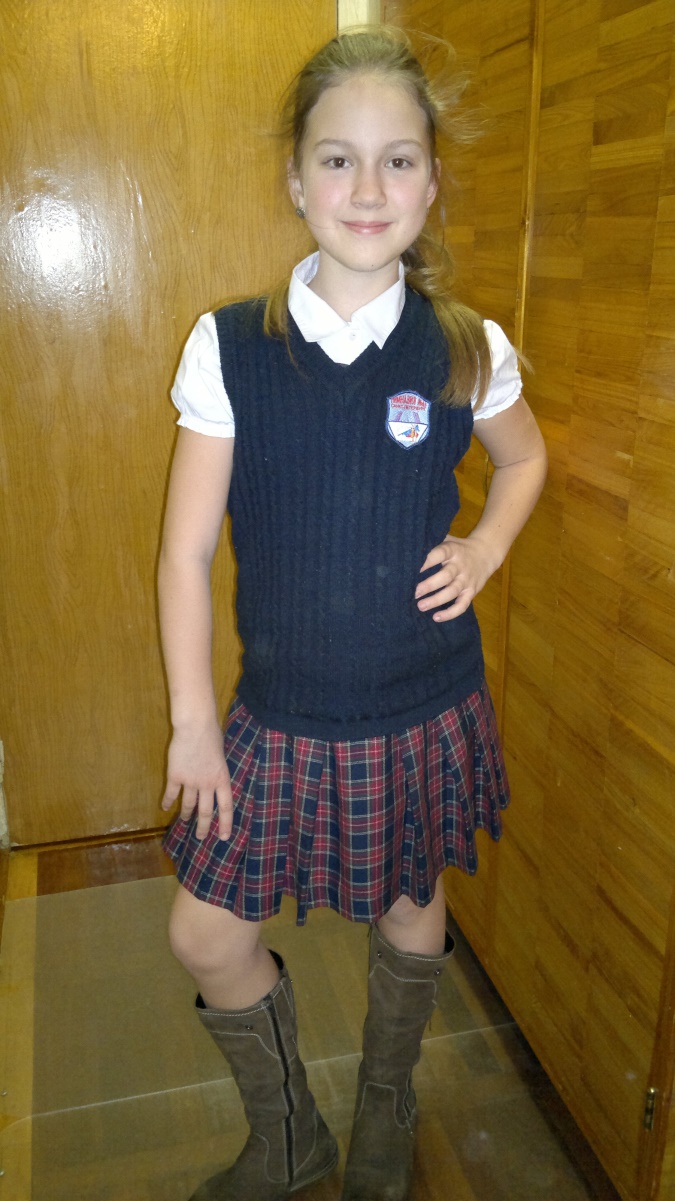 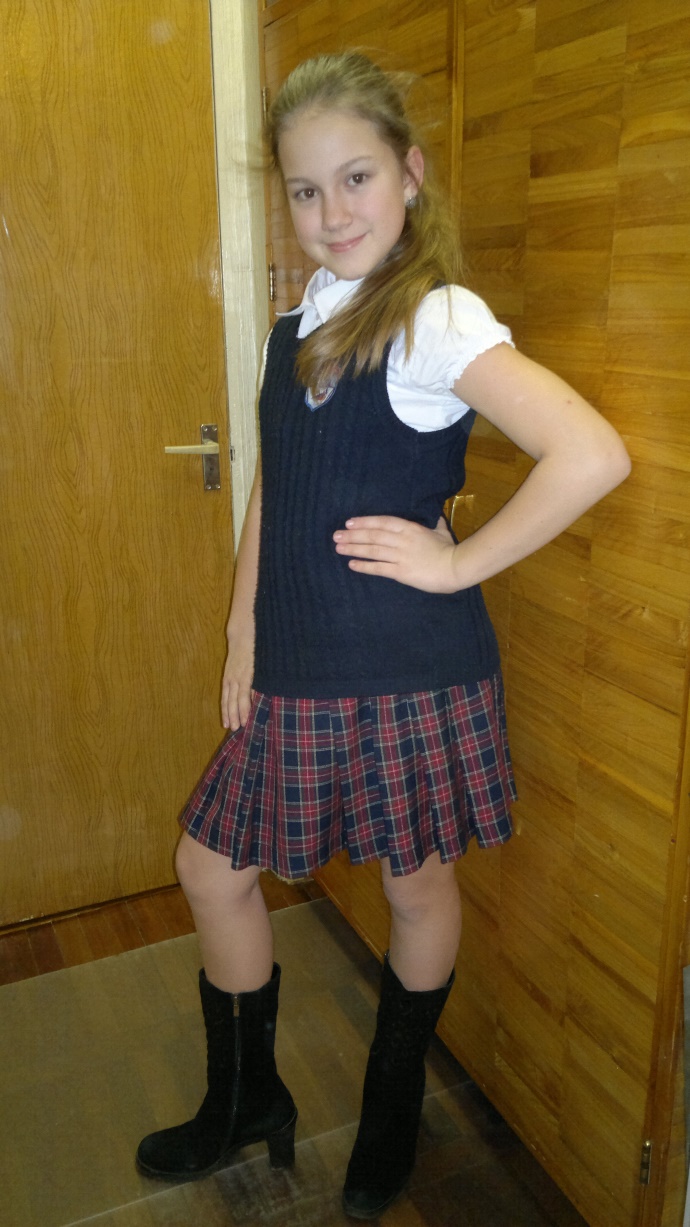 Физика  в гимназии.
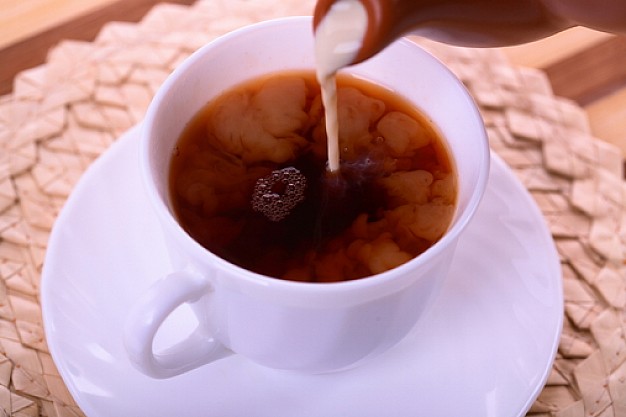 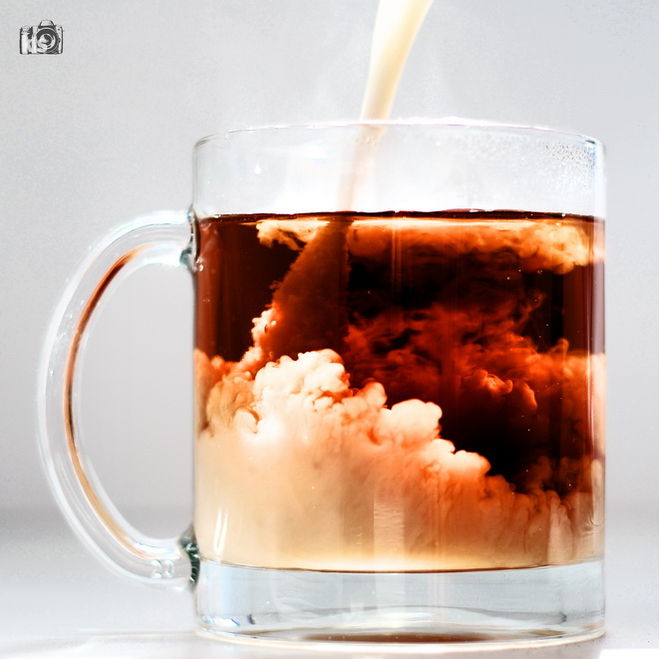 Физика на кухне, продолжение…
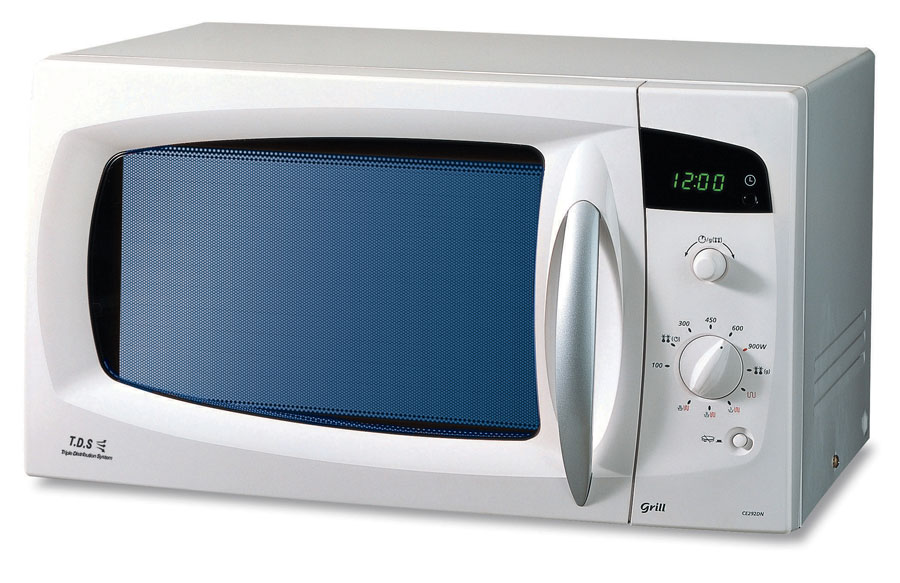 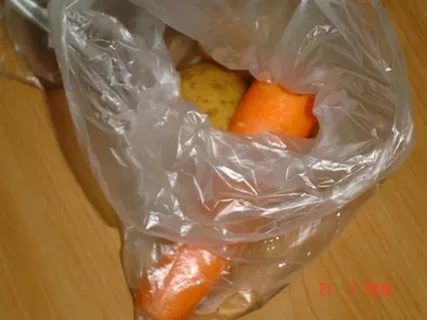 Физика  стирки.
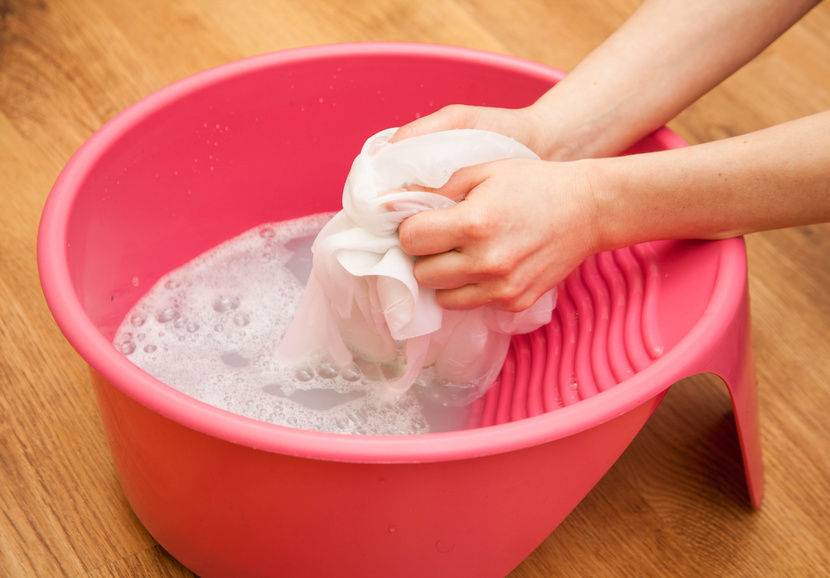